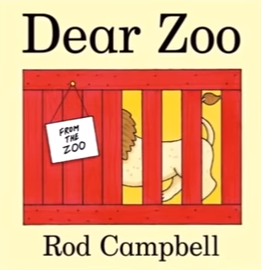 Dear Zoo
Written By Rod Campbell

Sophie Webster
Breathing x3
Breathe in through the nose…hold for 3 seconds…and breathe out slowly and quietly through the mouth.
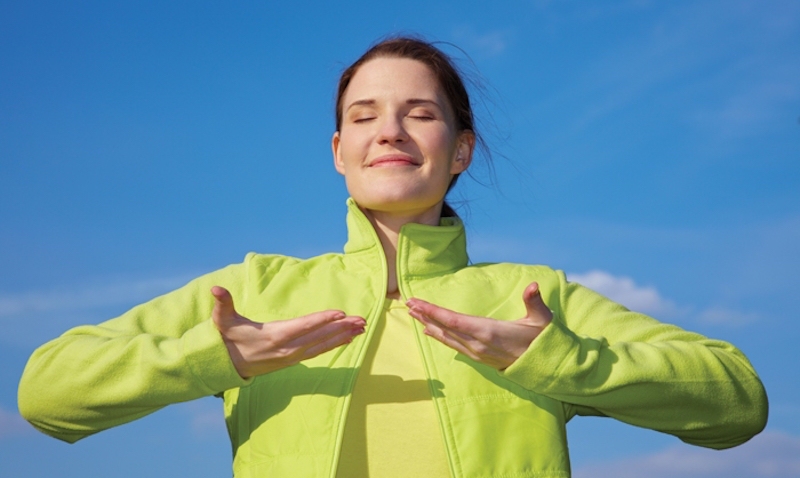 Ask permission to touch your partner
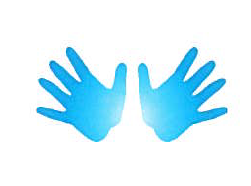 The Calm
I wrote to the Zoo to send me a pet.
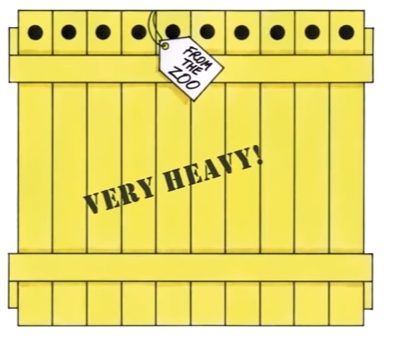 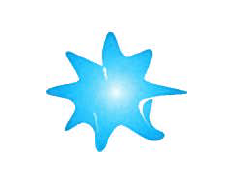 The Drum
They sent me an… Elephant! He was too big, so I sent him back.
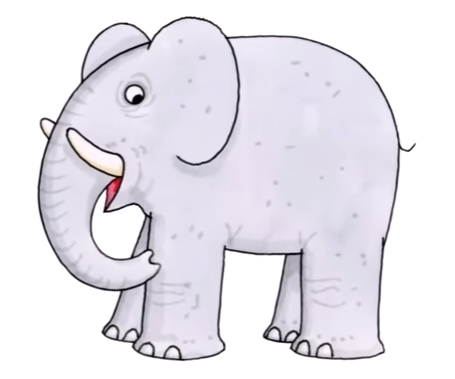 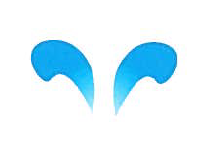 The Fan
So they sent me a…Giraffe! He was too tall, so I sent him back.
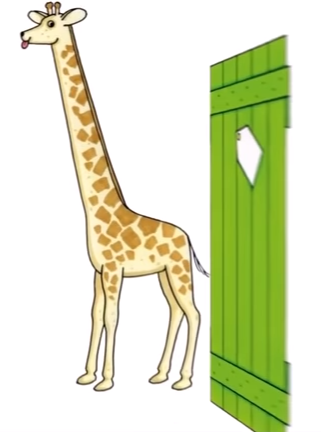 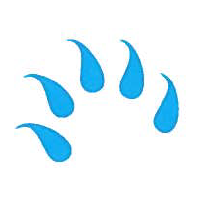 The Claw
So they sent me a…Lion! He was too fierce, so I sent him back.
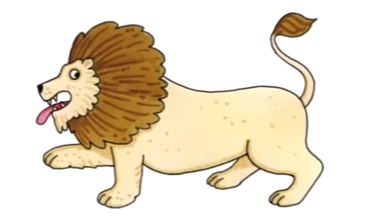 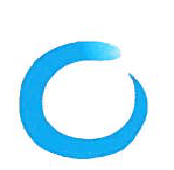 The Circle
So they sent me a…Camel! He was too grumpy, so I sent him back!
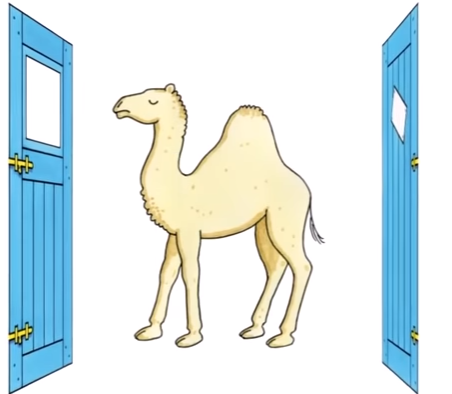 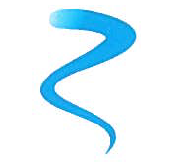 The Wave
So they sent me a…Snake! He was too scary, so I sent him back!
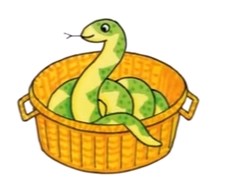 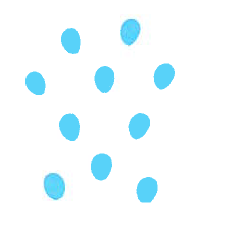 The Sprinkle
So they sent me a…Monkey! He was too cheeky, so I sent him back!
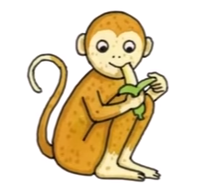 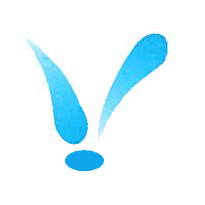 The Bounce
So they sent me a…frog! He was too jumpy, so I sent him back.
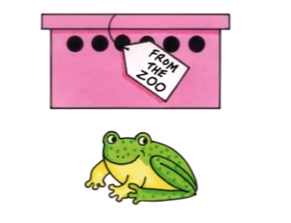 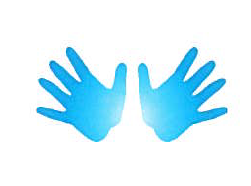 The Calm
So they thought very hard and sent me a…
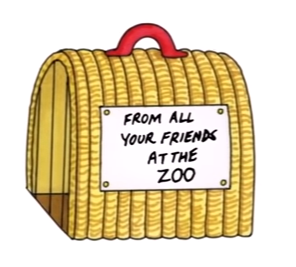 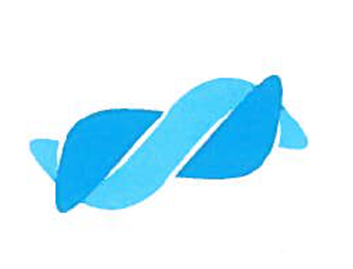 The Squeeze
Puppy! He was perfect, so I kept him!
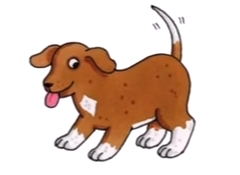 Say thank you to each other!